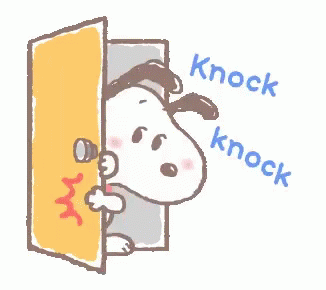 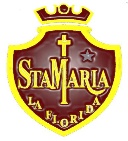 Colegio Santa María de La Florida
Fenómenos Naturales
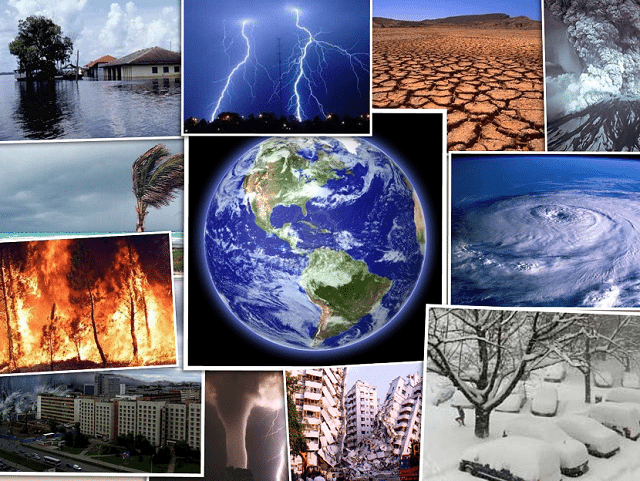 ¿Qué es?
Es un evento de cambio que ocurre en la naturaleza, en cuyo origen el ser humano tiene poco o nada que ver.
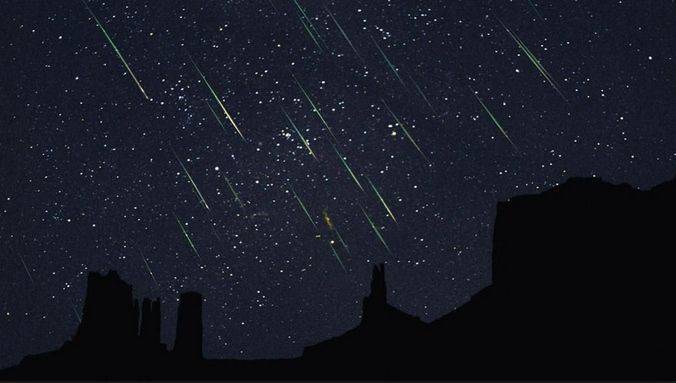 Clasificación de Fenómenos Naturales
Fenómenos Astronómicos: ocurren al exterior del planeta tierra.
Ejemplos: LLUVIA DE ESTRELLAS

¡Lluvia de estrellas Snoopy, no lluvia de lágrimas!
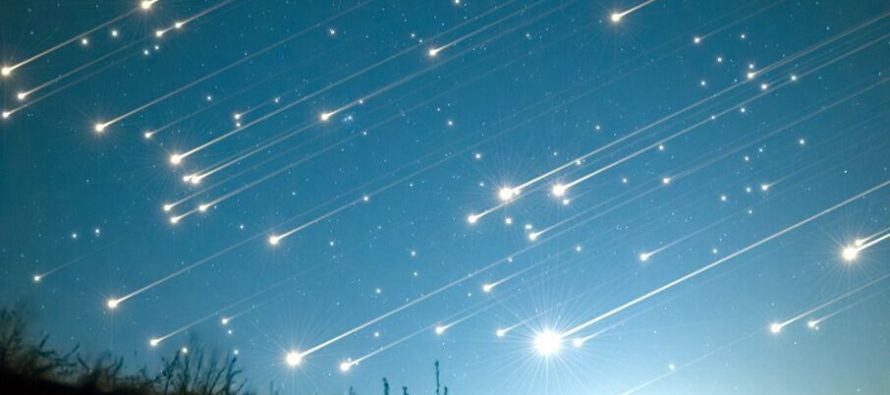 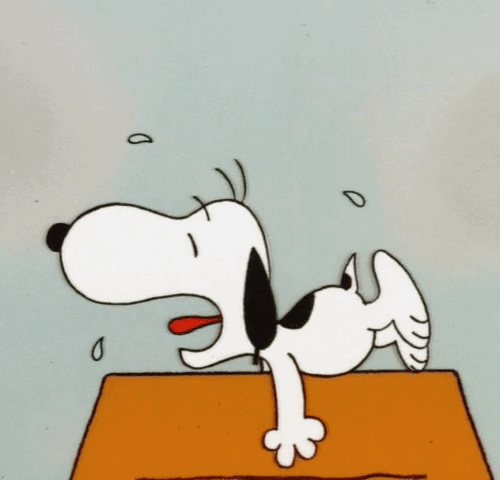 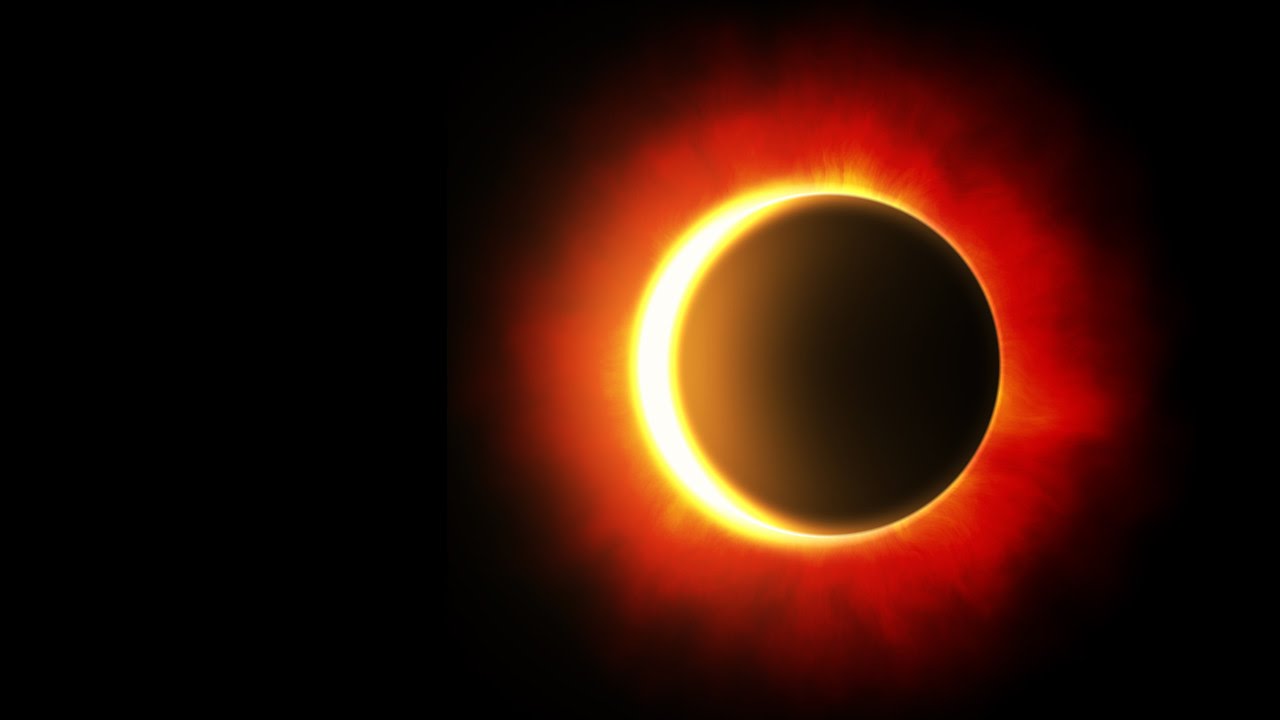 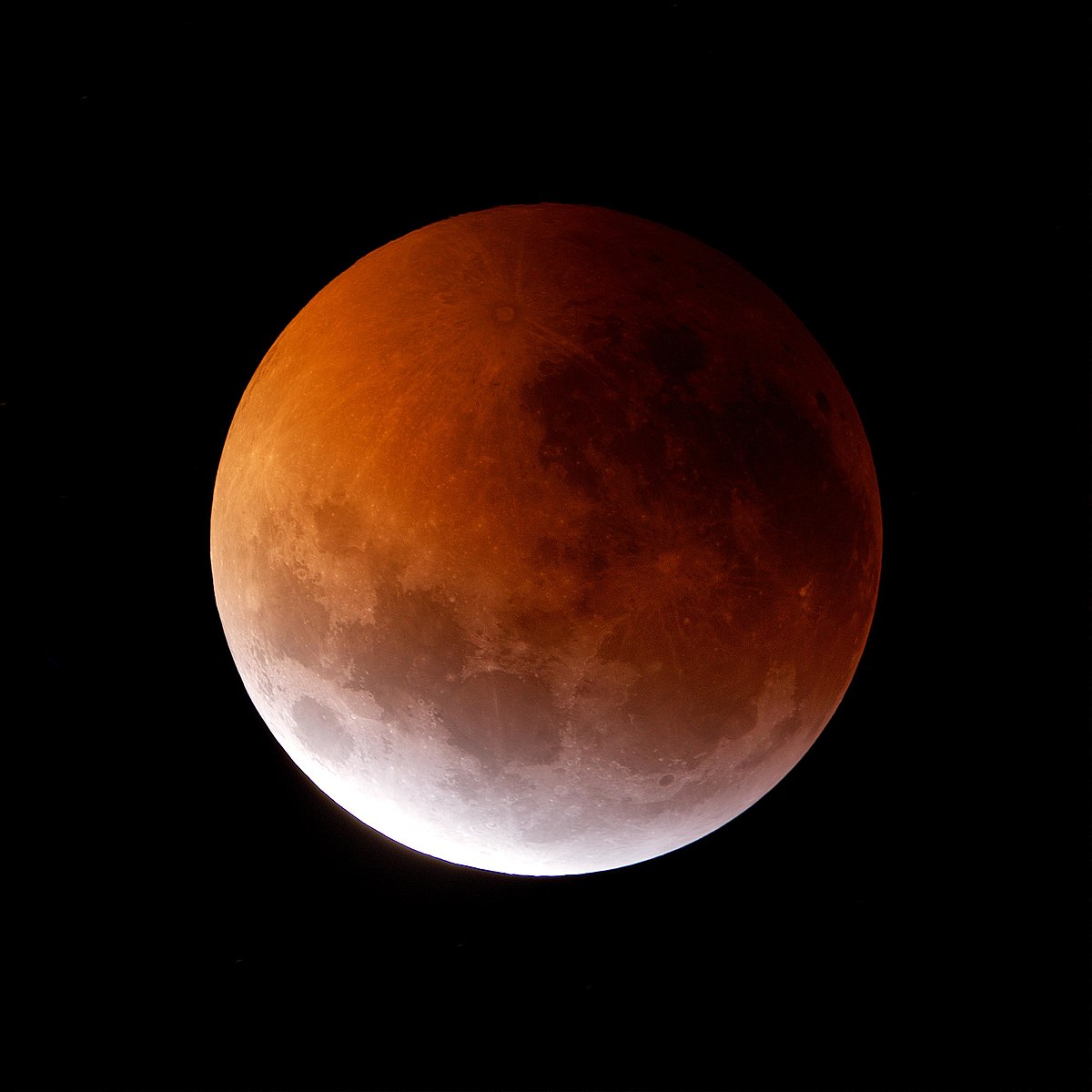 Otro ejemplo de Fenómenos Astronómicos
Eclipses solares

Eclipses lunares
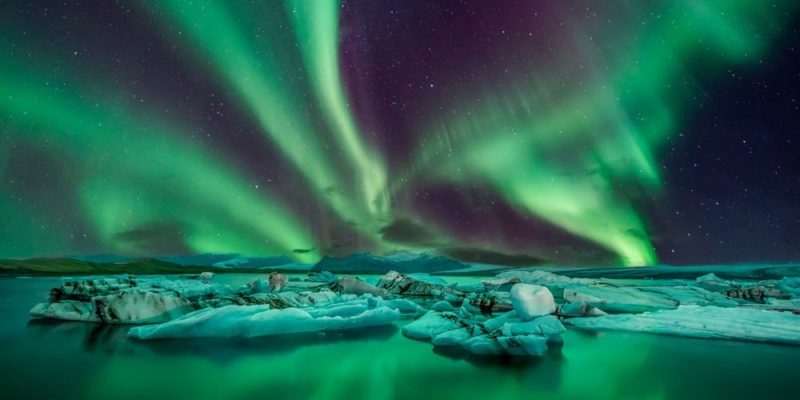 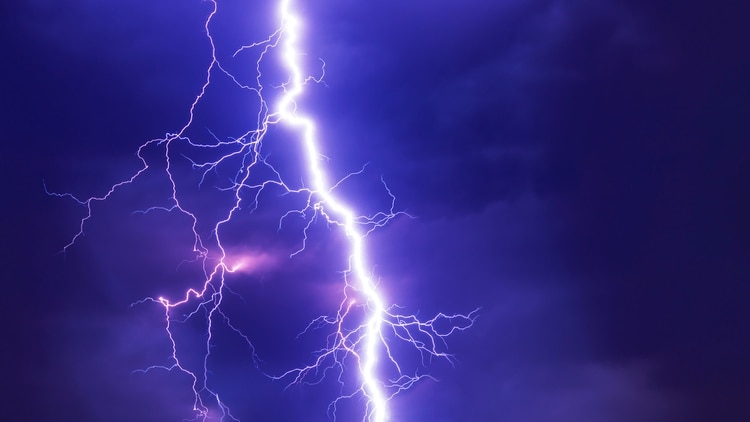 Fenómenos Atmosféricos
Aquellos que tienen lugar en la capa de gases que recubre la superficie del planeta, ya sea en las capas más cercanas a la misma. Ejemplo:
VIENTO

CAPA DE OZONO

TORMENTAS ELÉCTRICAS

AURORA VOREAL

TORNADOS
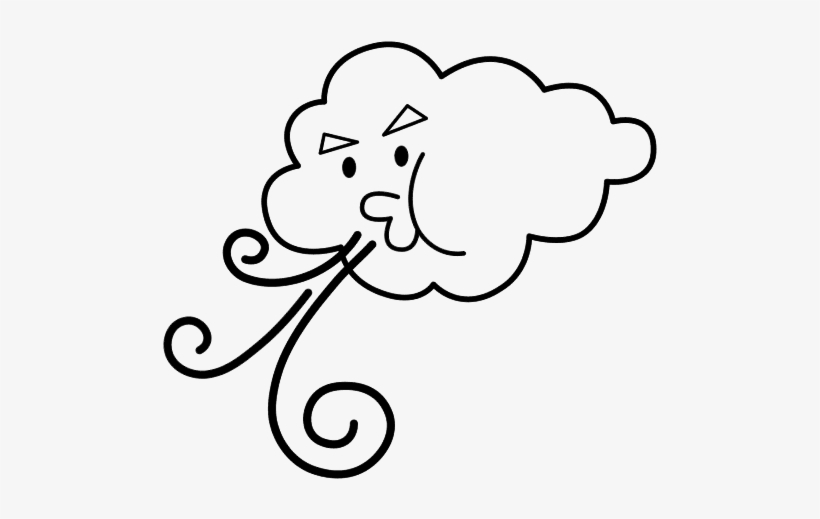 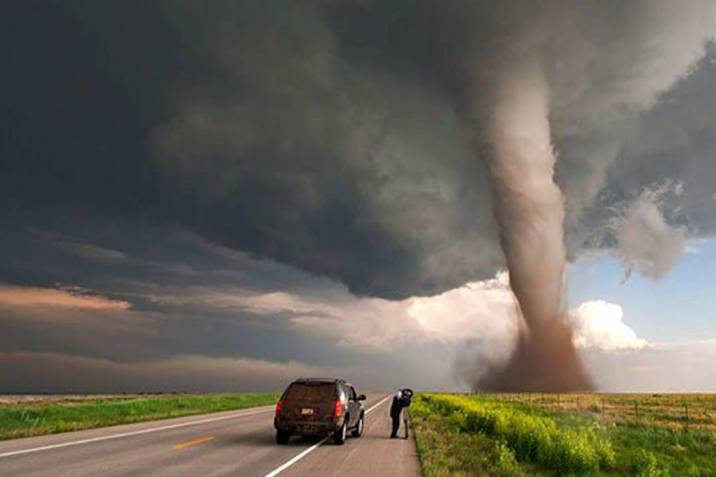 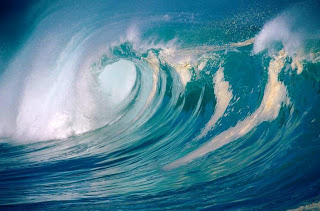 Fenómenos Hidrológicos
Se relacionan con el agua en sus distintos lugares, facetas y recorridos, desde la simple lluvia hasta las mareas oceánicas. Ejemplos:

Mareas Oceánicas

Lluvias
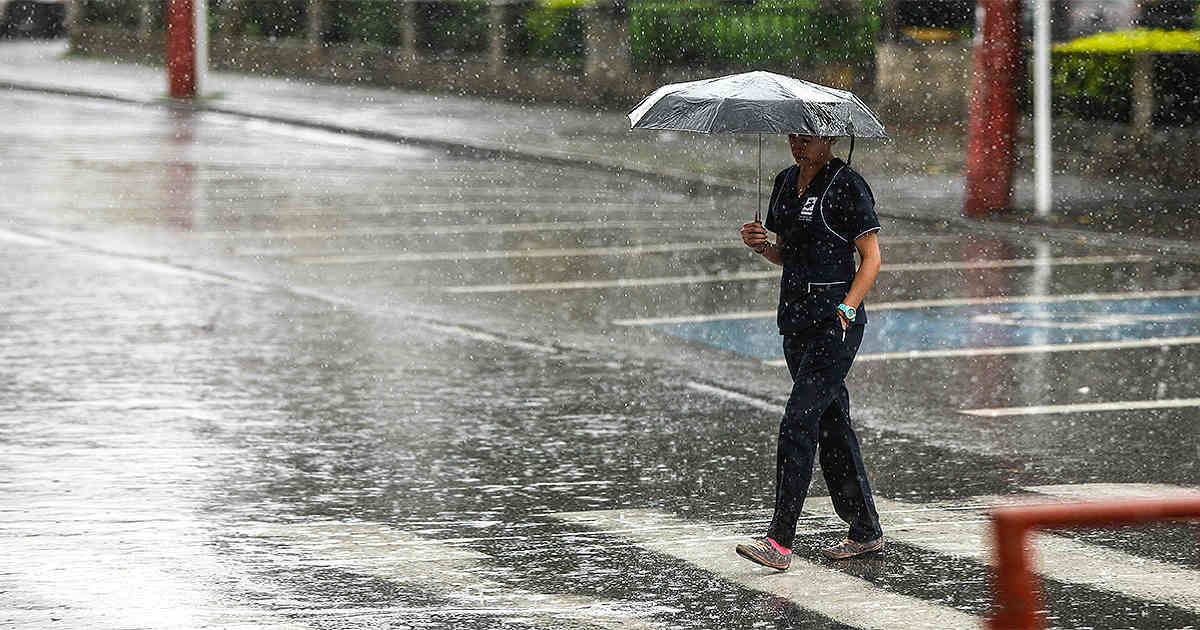 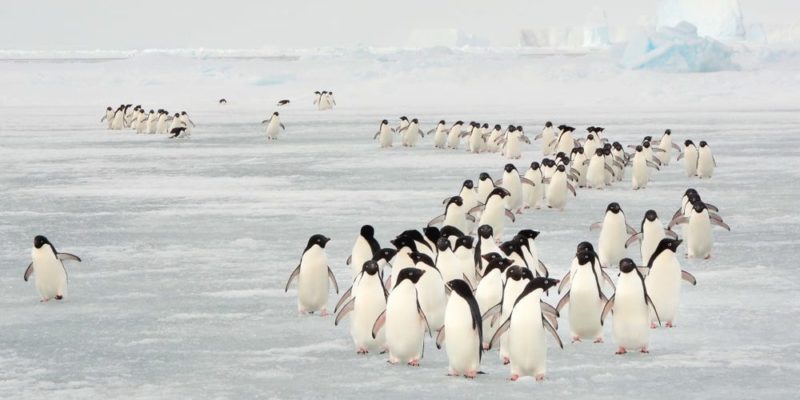 Fenómenos Biológicos
También llamados ecológicos, son los que atañen a las demás especies de seres vivos, excluyendo al ser humano, ya sean animales, vegetales o de otro tipo. Ejemplos:
Migración de Pinguinos
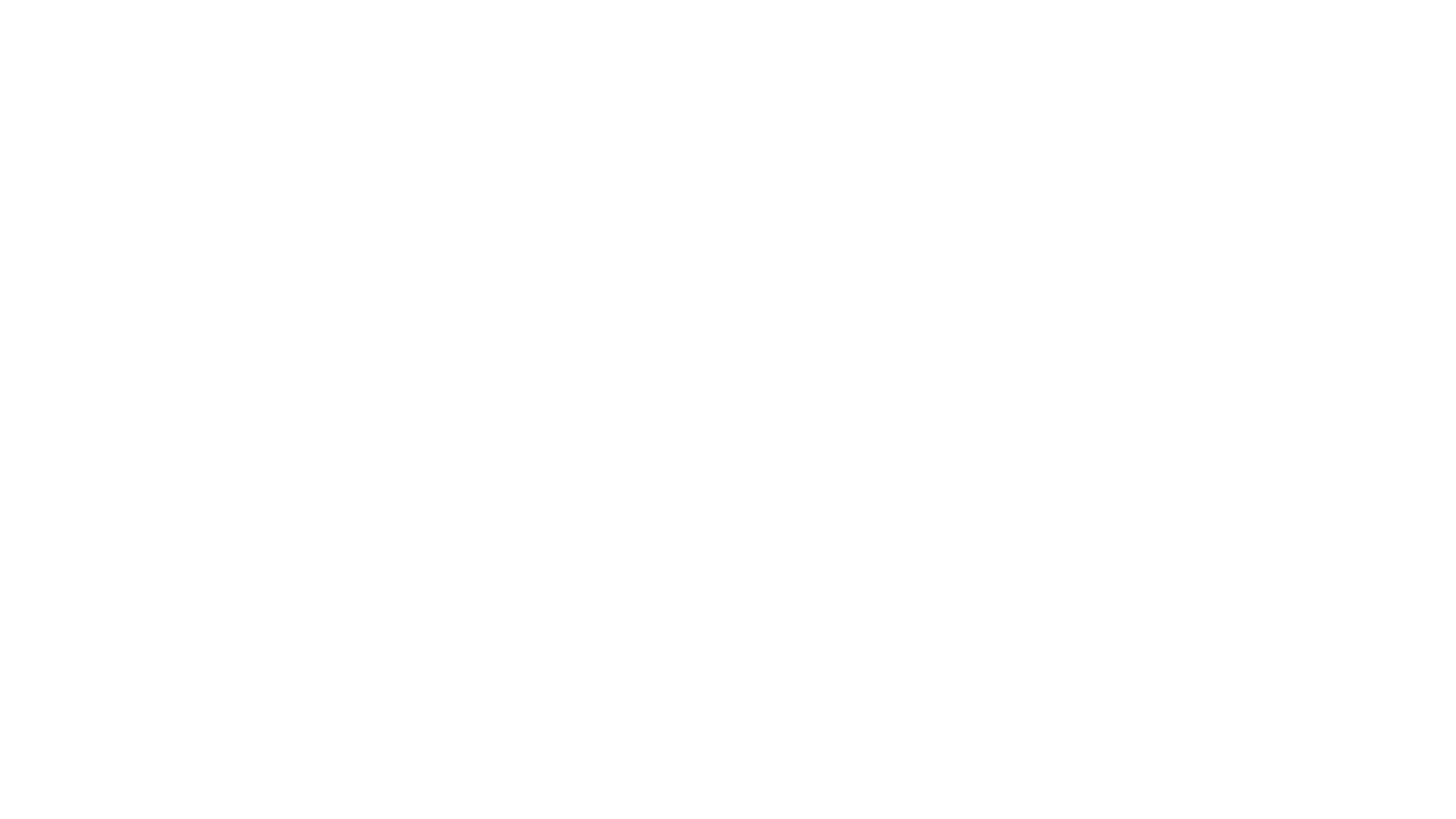 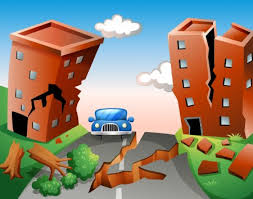 Fenómenos Geológicos
Aquellos que tienen que ver con el movimiento de las placas tectónicas, la actividad volcánica y otros procesos internos de la superficie del planeta. Ejemplos:

Terremotos
Tsumanis
Erupción Volcánica
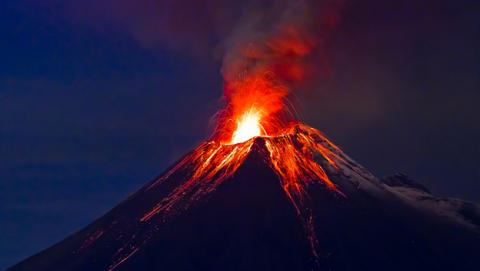 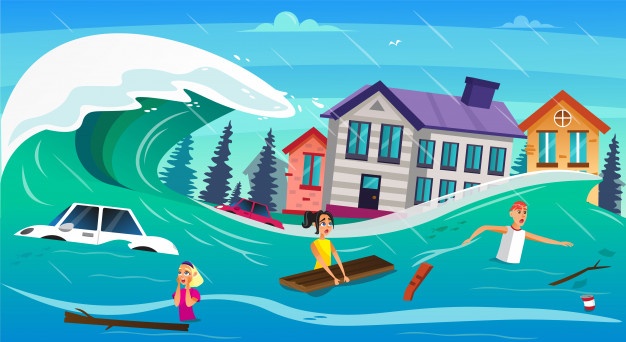 Retroalimentación ¿Qué aprendimos?PARA CONVERSAR EN FAMILIA.
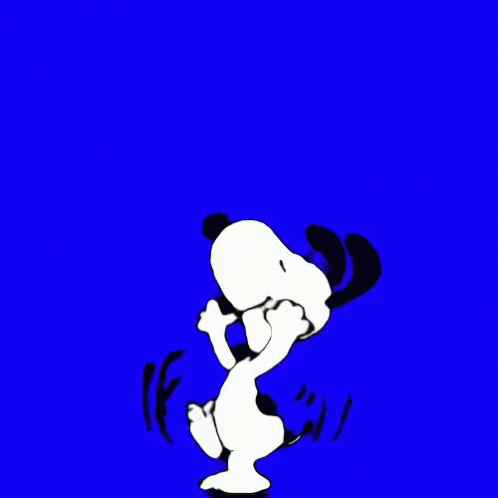 Recuerdas lo que es un Fenómeno Natural?
Qué Fenómeno te llamo más la atención? Por qué?
Los eclipses, a qué fenómeno natural pertenecen?
DIBUJA EL FEÓMENO NATURAL QUE MÁS TE GUSTO Y PEGA EL DIBUJO EN TU HOGAR DONDE LO PUEDAS OBSERVAR.
¡LO HAZ HECHO EXCELENTE!
Bibliografía
Fuente: https://concepto.de/fenomenos-naturales/#ixzz6KwVxgmAy